e7d195523061f1c0c2b73831c94a3edc981f60e396d3e182073EE1468018468A7F192AE5E5CD515B6C3125F8AF6E4EE646174E8CF0B46FD19828DCE8CDA3B3A044A74F0E769C5FA8CB87AB6FC303C8BA3785FAC64AF5424764E128FECAE4CC727650C04623638EBB0E38E204334561D5C6A1F0CAD760F6FBB7D9E209A4CCD06739B0CBDF42479AA5F56606813F7B2771
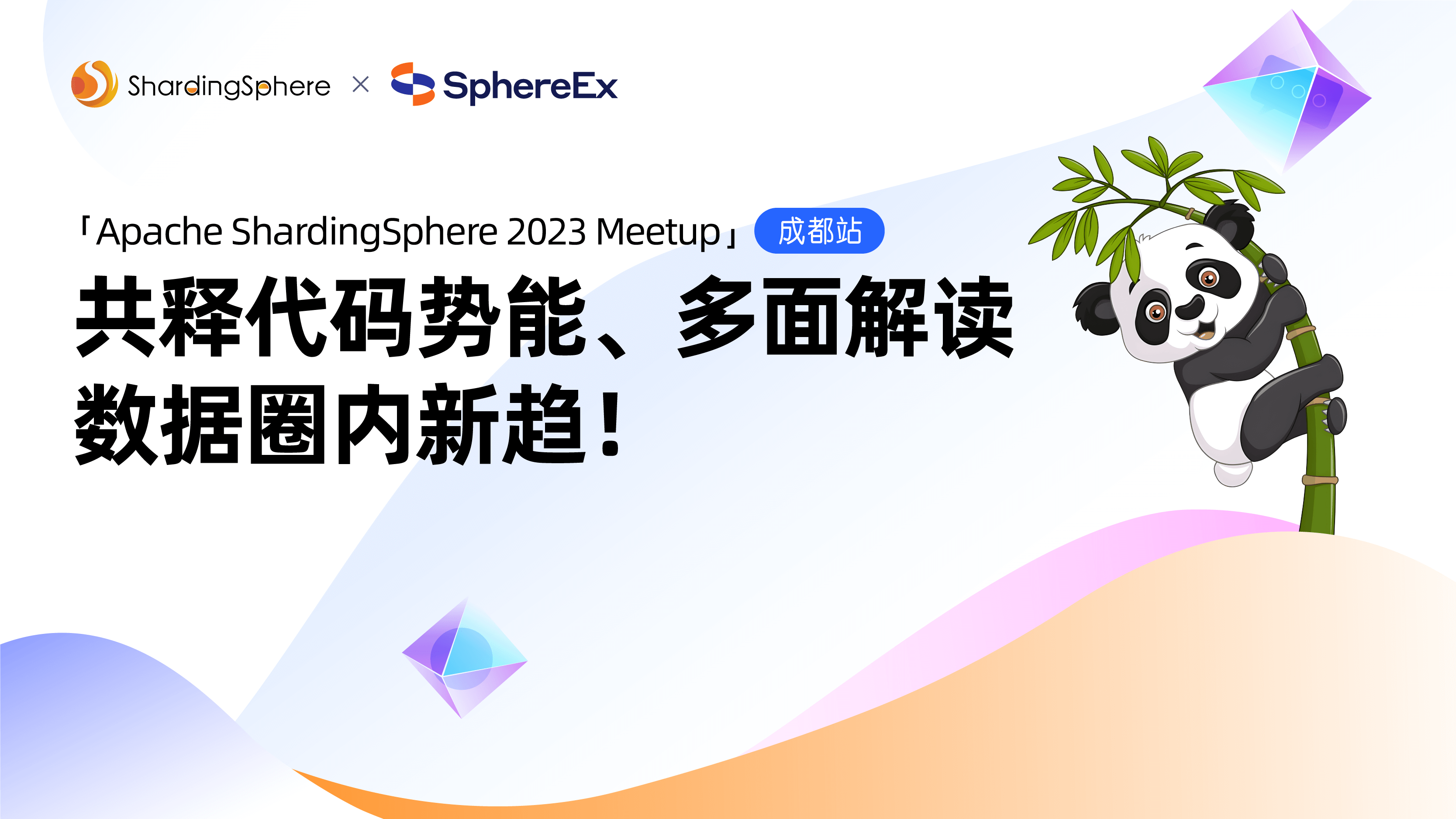 e7d195523061f1c0c2b73831c94a3edc981f60e396d3e182073EE1468018468A7F192AE5E5CD515B6C3125F8AF6E4EE646174E8CF0B46FD19828DCE8CDA3B3A044A74F0E769C5FA8CB87AB6FC303C8BA3785FAC64AF5424764E128FECAE4CC727650C04623638EBB0E38E204334561D5C6A1F0CAD760F6FBB7D9E209A4CCD06739B0CBDF42479AA5F56606813F7B2771
监控时代——怎么样有效监控 ShardingSphere
姜茂林
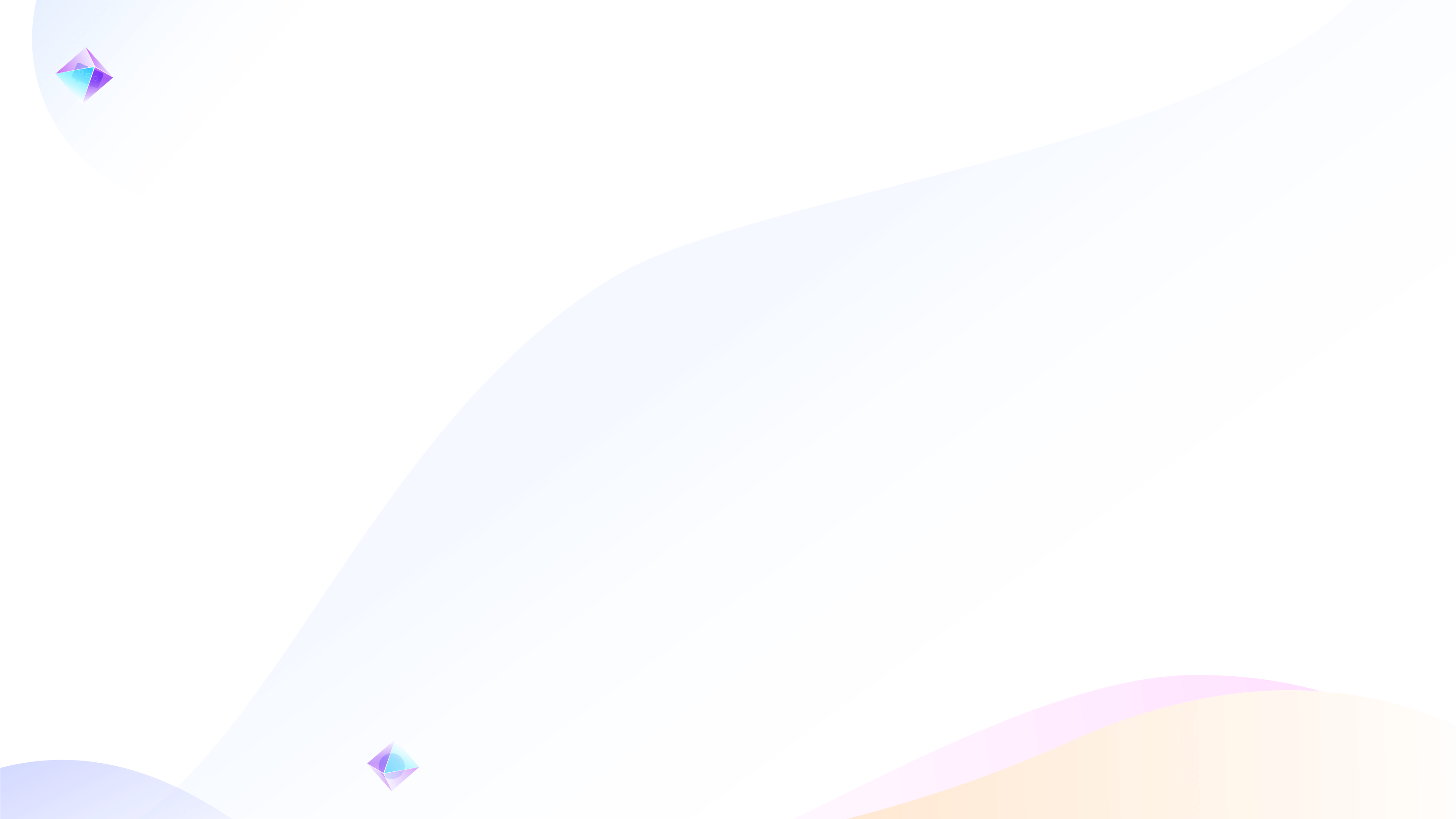 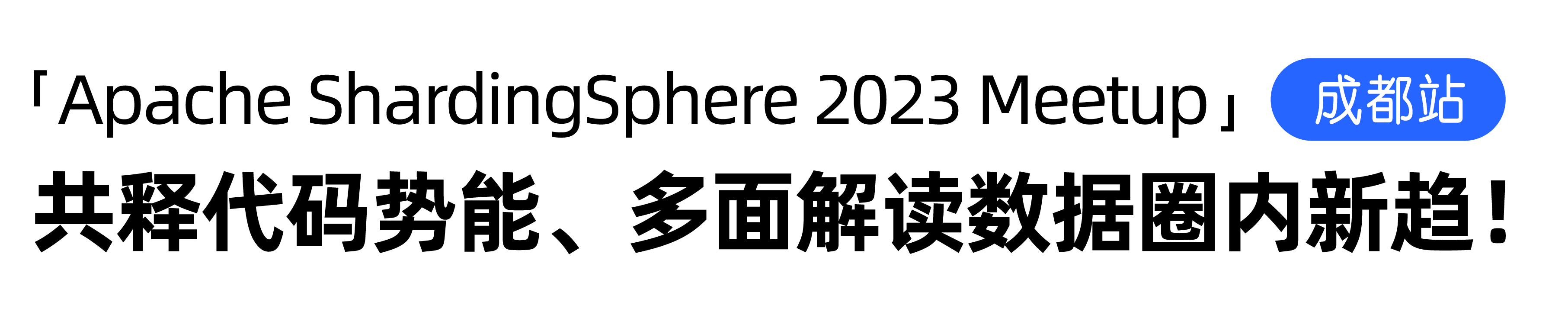 e7d195523061f1c0c2b73831c94a3edc981f60e396d3e182073EE1468018468A7F192AE5E5CD515B6C3125F8AF6E4EE646174E8CF0B46FD19828DCE8CDA3B3A044A74F0E769C5FA8CB87AB6FC303C8BA3785FAC64AF5424764E128FECAE4CC727650C04623638EBB0E38E204334561D5C6A1F0CAD760F6FBB7D9E209A4CCD06739B0CBDF42479AA5F56606813F7B2771
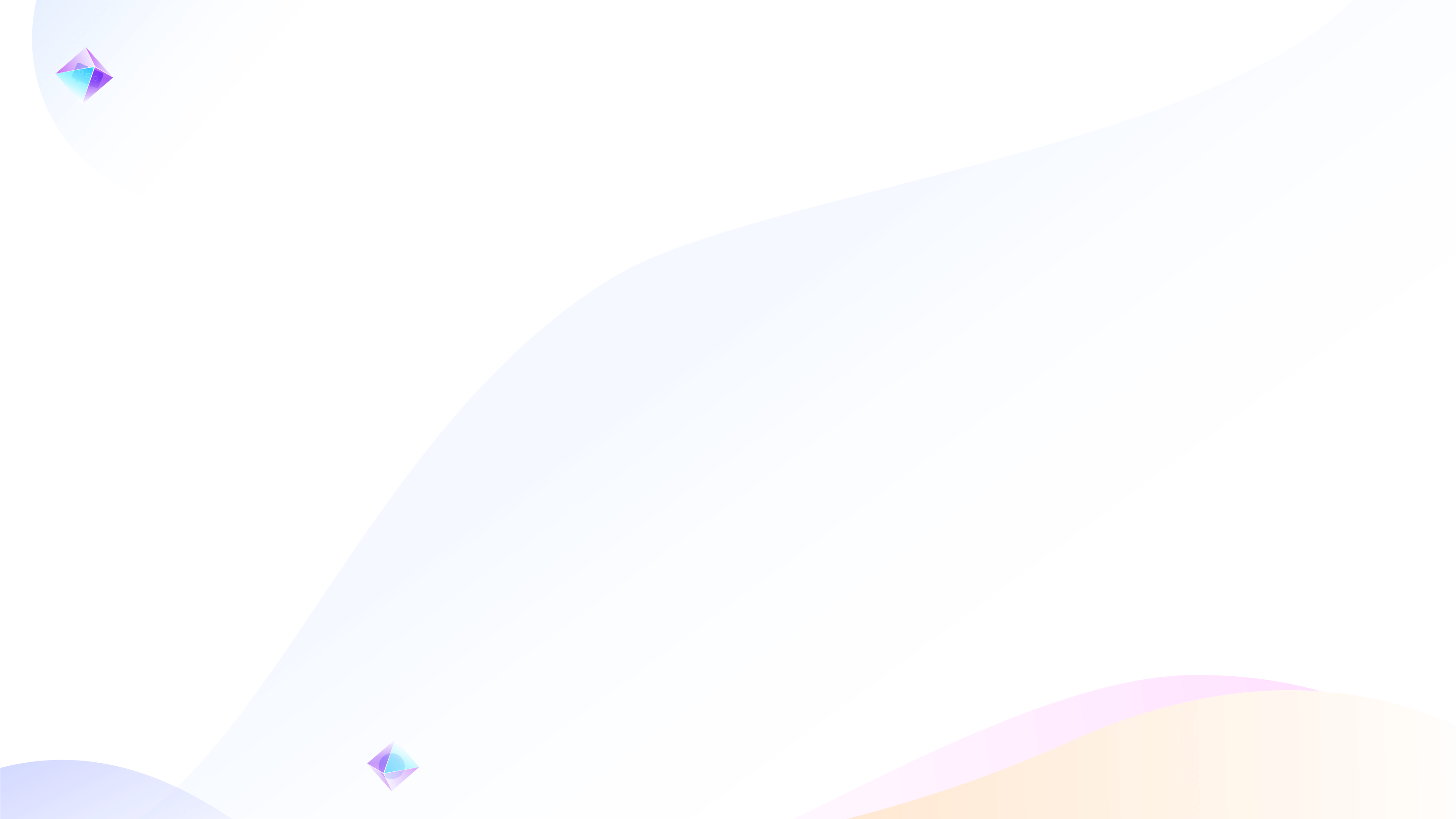 目
录
Contents
01
03
02
04
Metrics 介绍
ShardingSphere 介绍
Tracing 介绍
监控的重要性
e7d195523061f1c0c2b73831c94a3edc981f60e396d3e182073EE1468018468A7F192AE5E5CD515B6C3125F8AF6E4EE646174E8CF0B46FD19828DCE8CDA3B3A044A74F0E769C5FA8CB87AB6FC303C8BA3785FAC64AF5424764E128FECAE4CC727650C04623638EBB0E38E204334561D5C6A1F0CAD760F6FBB7D9E209A4CCD06739B0CBDF42479AA5F56606813F7B2771
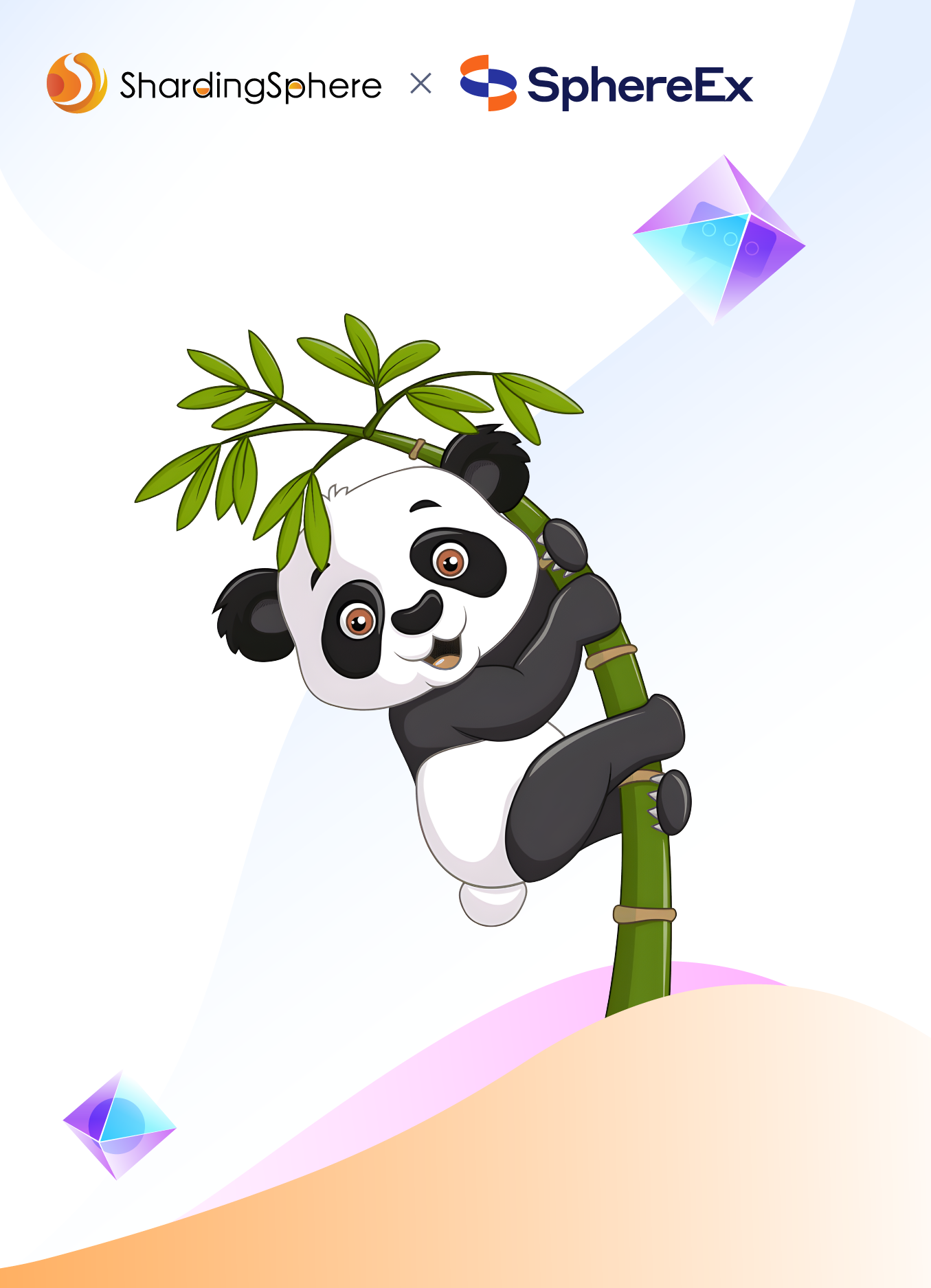 01
ShardingSphere介绍
e7d195523061f1c0c2b73831c94a3edc981f60e396d3e182073EE1468018468A7F192AE5E5CD515B6C3125F8AF6E4EE646174E8CF0B46FD19828DCE8CDA3B3A044A74F0E769C5FA8CB87AB6FC303C8BA3785FAC64AF5424764E128FECAE4CC727650C04623638EBB0E38E204334561D5C6A1F0CAD760F6FBB7D9E209A4CCD06739B0CBDF42479AA5F56606813F7B2771
ShardingSphere 介绍
ShardingSphere 设计哲学为 DatabasePlus，旨在构建异构数据库上层的标准和生态。它关注如何
充分合理地利用数据库的计算和存储能力，而并非实现一个全新的数据库。它站在数据库的上层视角，
关注它们之间的协作多于数据库自身。其主要包含如下功能。
数据分片
读写分离
分布式事务
数据加密和脱敏
数据迁移
联邦查询
e7d195523061f1c0c2b73831c94a3edc981f60e396d3e182073EE1468018468A7F192AE5E5CD515B6C3125F8AF6E4EE646174E8CF0B46FD19828DCE8CDA3B3A044A74F0E769C5FA8CB87AB6FC303C8BA3785FAC64AF5424764E128FECAE4CC727650C04623638EBB0E38E204334561D5C6A1F0CAD760F6FBB7D9E209A4CCD06739B0CBDF42479AA5F56606813F7B2771
ShardingSphere 介绍
ShardingSphere 有两款产品，ShardingSphere-JDBC 和 ShardingSphere-Proxy
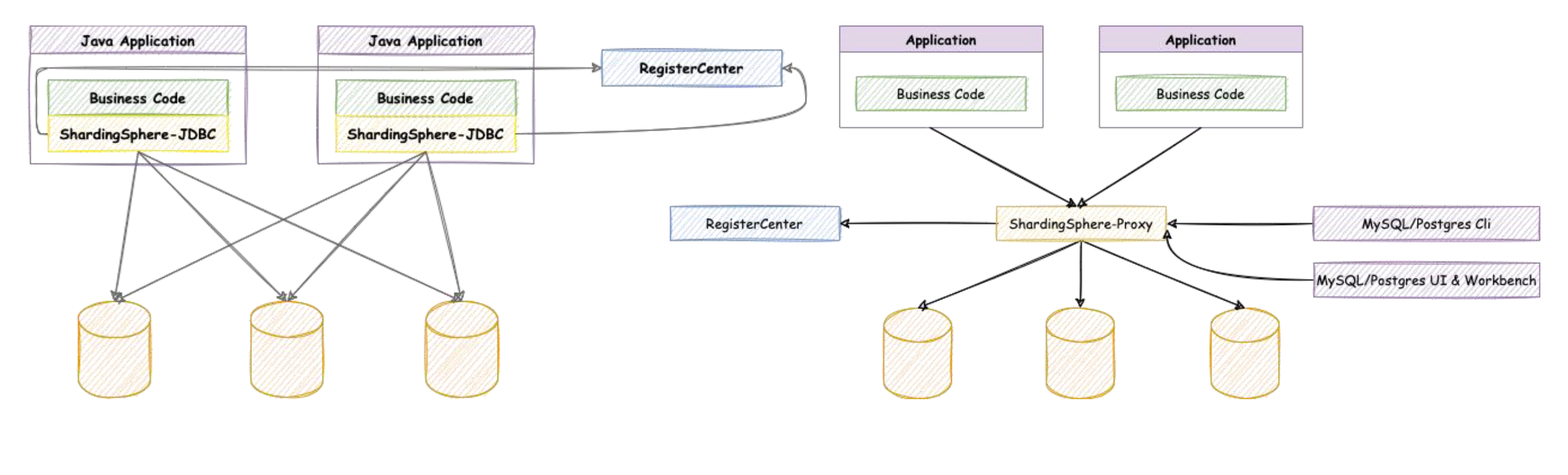 e7d195523061f1c0c2b73831c94a3edc981f60e396d3e182073EE1468018468A7F192AE5E5CD515B6C3125F8AF6E4EE646174E8CF0B46FD19828DCE8CDA3B3A044A74F0E769C5FA8CB87AB6FC303C8BA3785FAC64AF5424764E128FECAE4CC727650C04623638EBB0E38E204334561D5C6A1F0CAD760F6FBB7D9E209A4CCD06739B0CBDF42479AA5F56606813F7B2771
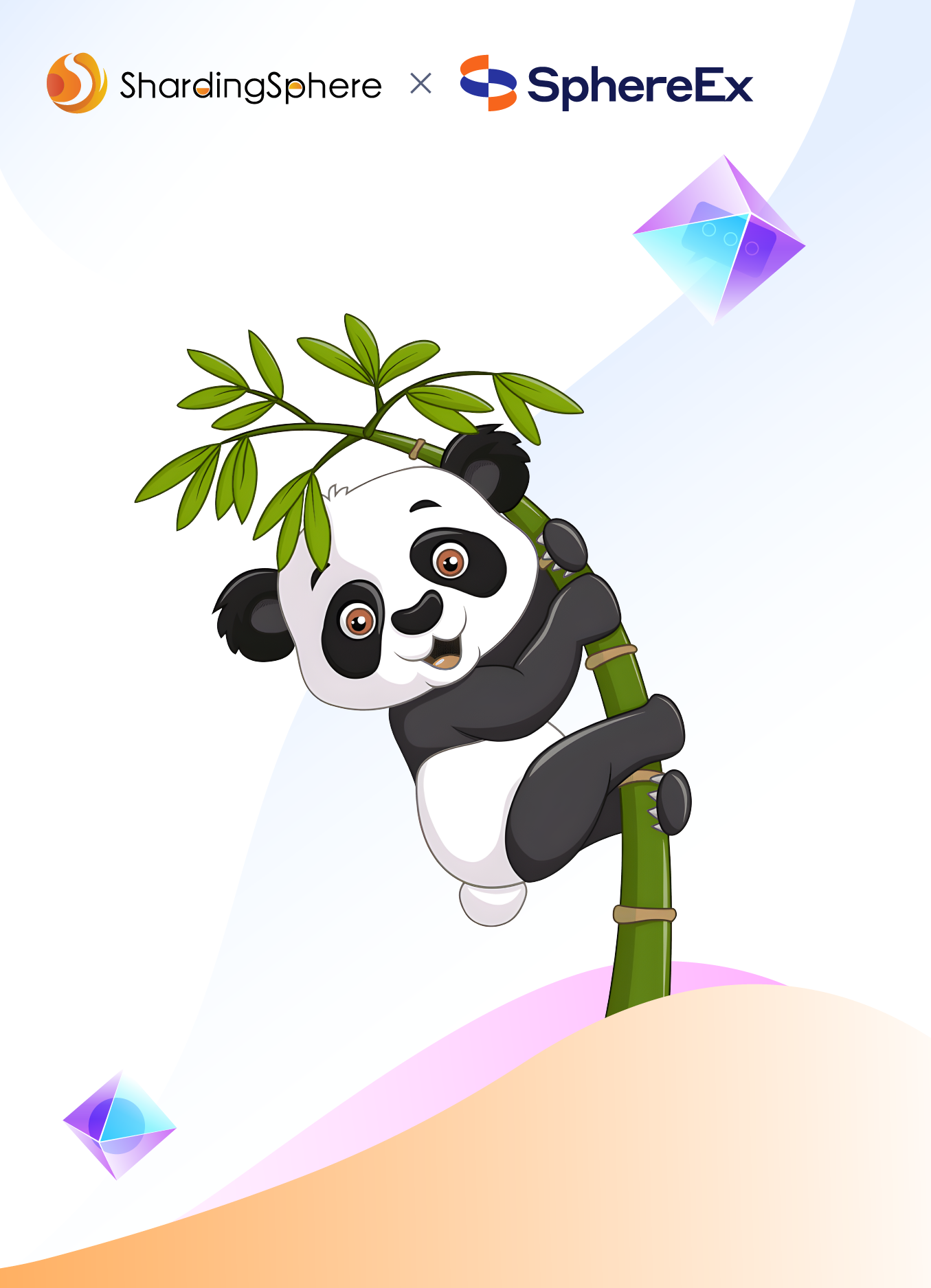 02
监控的重要性
e7d195523061f1c0c2b73831c94a3edc981f60e396d3e182073EE1468018468A7F192AE5E5CD515B6C3125F8AF6E4EE646174E8CF0B46FD19828DCE8CDA3B3A044A74F0E769C5FA8CB87AB6FC303C8BA3785FAC64AF5424764E128FECAE4CC727650C04623638EBB0E38E204334561D5C6A1F0CAD760F6FBB7D9E209A4CCD06739B0CBDF42479AA5F56606813F7B2771
监控的重要性
背景
随着企业中应用程序的规模和复杂度的不断增加，出现问题的概率也随着提高。而同时还需保证应用程序持续稳定提供服务。在这种背景下就需要一种能提前预警或者快速协助排查问题的手段，此时应用程序监控就应运而生。
监控带来的好处
缩短故障恢复时间：可以让运维人员及时发现问题，修复问题
提高应用性能：通过监控数据可以分析性能问题，有助于程序性能的改进
提高用户满意度：最终可以使应用稳定高效地为用户提供服务，提高用户满意度
e7d195523061f1c0c2b73831c94a3edc981f60e396d3e182073EE1468018468A7F192AE5E5CD515B6C3125F8AF6E4EE646174E8CF0B46FD19828DCE8CDA3B3A044A74F0E769C5FA8CB87AB6FC303C8BA3785FAC64AF5424764E128FECAE4CC727650C04623638EBB0E38E204334561D5C6A1F0CAD760F6FBB7D9E209A4CCD06739B0CBDF42479AA5F56606813F7B2771
监控的重要性
可观察性（监控）种类
Logging
Metrics
Tracing
e7d195523061f1c0c2b73831c94a3edc981f60e396d3e182073EE1468018468A7F192AE5E5CD515B6C3125F8AF6E4EE646174E8CF0B46FD19828DCE8CDA3B3A044A74F0E769C5FA8CB87AB6FC303C8BA3785FAC64AF5424764E128FECAE4CC727650C04623638EBB0E38E204334561D5C6A1F0CAD760F6FBB7D9E209A4CCD06739B0CBDF42479AA5F56606813F7B2771
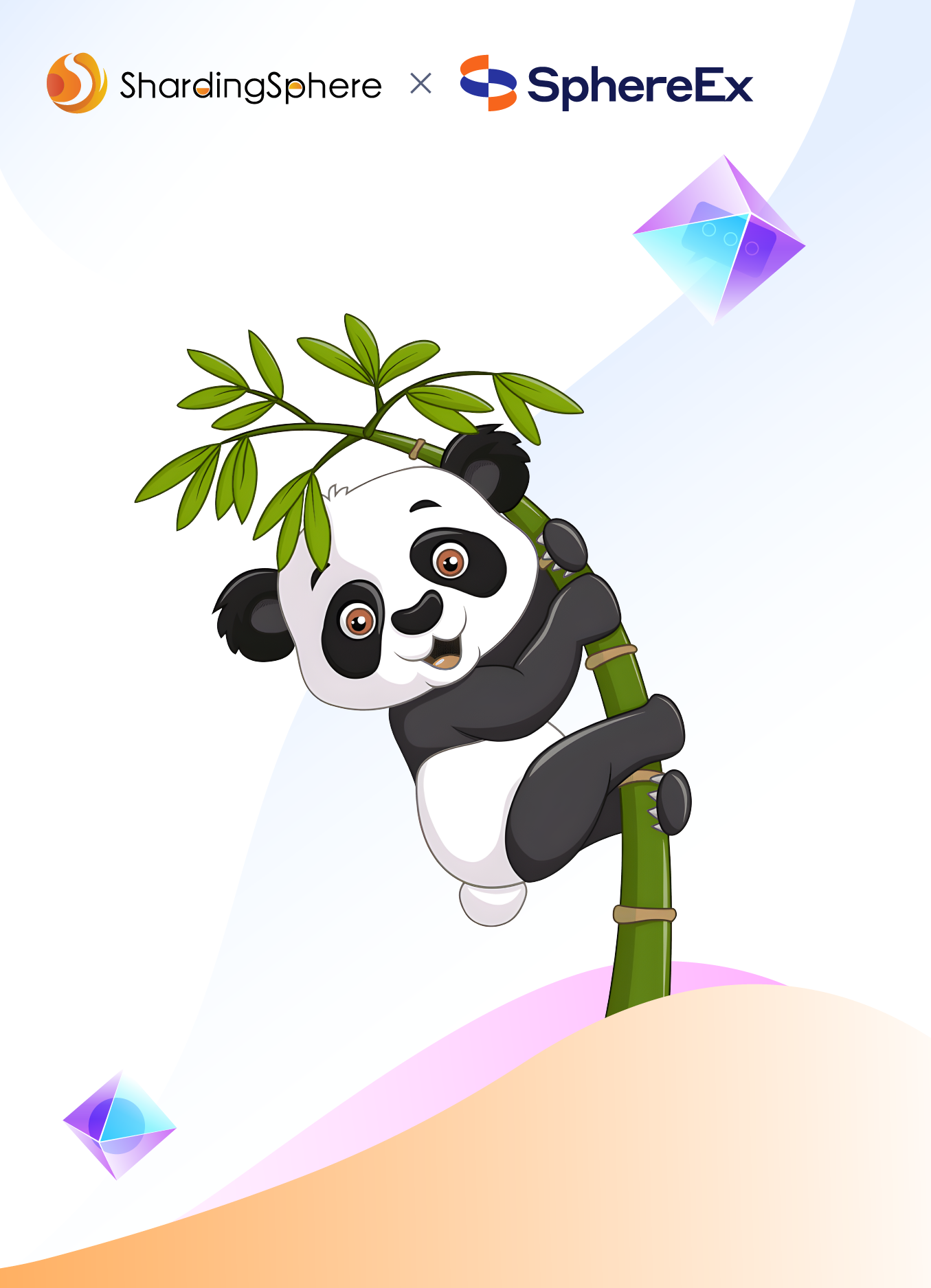 03
Metrics
e7d195523061f1c0c2b73831c94a3edc981f60e396d3e182073EE1468018468A7F192AE5E5CD515B6C3125F8AF6E4EE646174E8CF0B46FD19828DCE8CDA3B3A044A74F0E769C5FA8CB87AB6FC303C8BA3785FAC64AF5424764E128FECAE4CC727650C04623638EBB0E38E204334561D5C6A1F0CAD760F6FBB7D9E209A4CCD06739B0CBDF42479AA5F56606813F7B2771
Metrics 介绍
Metrics 是什么？
Metrics 的特点是，它是可累加的，具有原子性，每个都是一个逻辑计量单元。

例如: 
1、HTTP 请求数量可以定义为一个计数器，用于累加
2、请求的执行耗时分布，可以定义一个直方图进行统计
3、当前客户端连接数量
e7d195523061f1c0c2b73831c94a3edc981f60e396d3e182073EE1468018468A7F192AE5E5CD515B6C3125F8AF6E4EE646174E8CF0B46FD19828DCE8CDA3B3A044A74F0E769C5FA8CB87AB6FC303C8BA3785FAC64AF5424764E128FECAE4CC727650C04623638EBB0E38E204334561D5C6A1F0CAD760F6FBB7D9E209A4CCD06739B0CBDF42479AA5F56606813F7B2771
Metrics 介绍
Metrics 类型
Counter
Gauge
Histogram
Summary
e7d195523061f1c0c2b73831c94a3edc981f60e396d3e182073EE1468018468A7F192AE5E5CD515B6C3125F8AF6E4EE646174E8CF0B46FD19828DCE8CDA3B3A044A74F0E769C5FA8CB87AB6FC303C8BA3785FAC64AF5424764E128FECAE4CC727650C04623638EBB0E38E204334561D5C6A1F0CAD760F6FBB7D9E209A4CCD06739B0CBDF42479AA5F56606813F7B2771
Metrics 介绍
ShardingSphere-JDBC
ShardingSphere-Proxy
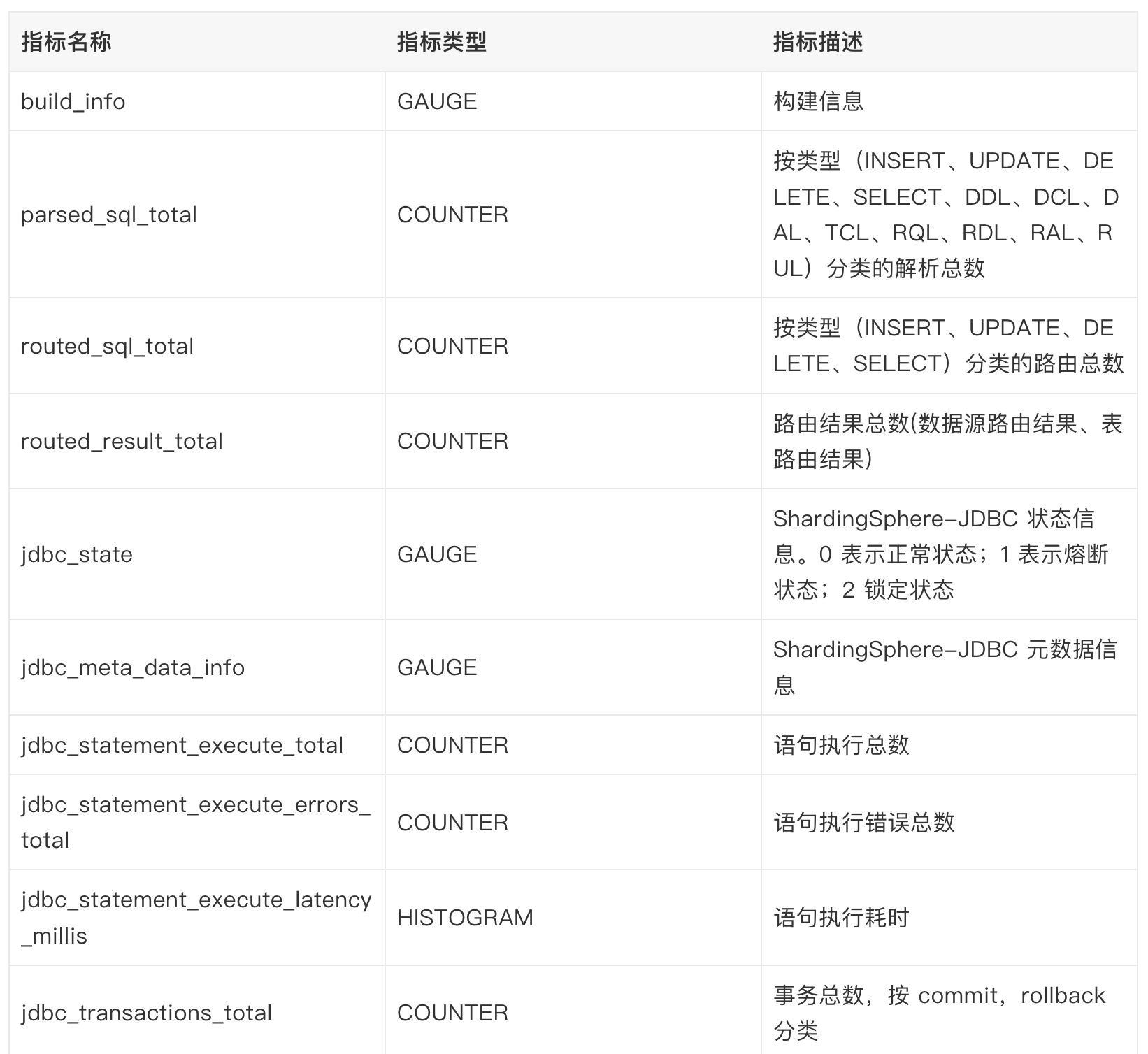 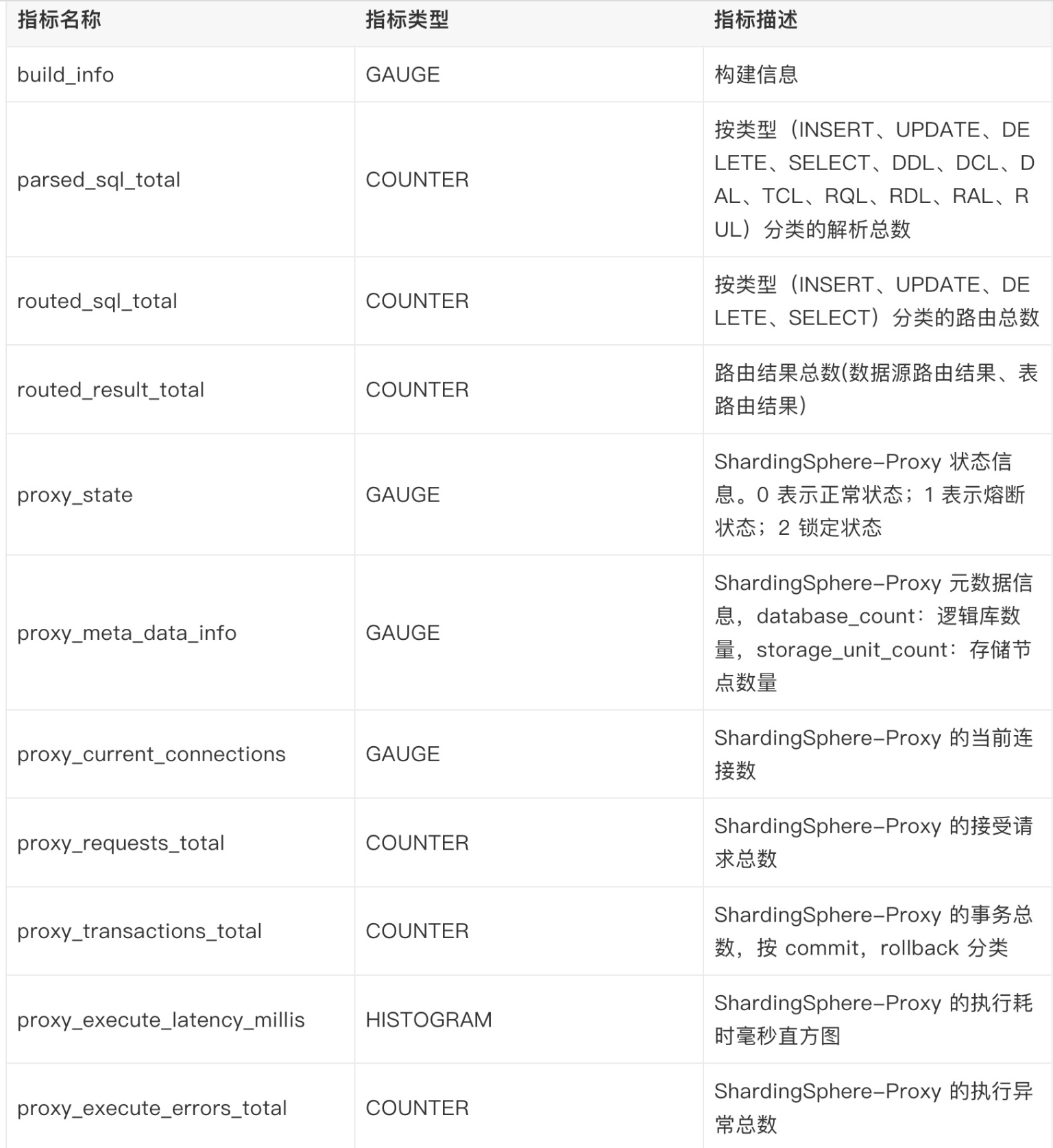 e7d195523061f1c0c2b73831c94a3edc981f60e396d3e182073EE1468018468A7F192AE5E5CD515B6C3125F8AF6E4EE646174E8CF0B46FD19828DCE8CDA3B3A044A74F0E769C5FA8CB87AB6FC303C8BA3785FAC64AF5424764E128FECAE4CC727650C04623638EBB0E38E204334561D5C6A1F0CAD760F6FBB7D9E209A4CCD06739B0CBDF42479AA5F56606813F7B2771
Metrics 介绍
ShardingSphere-Proxy 目录结构
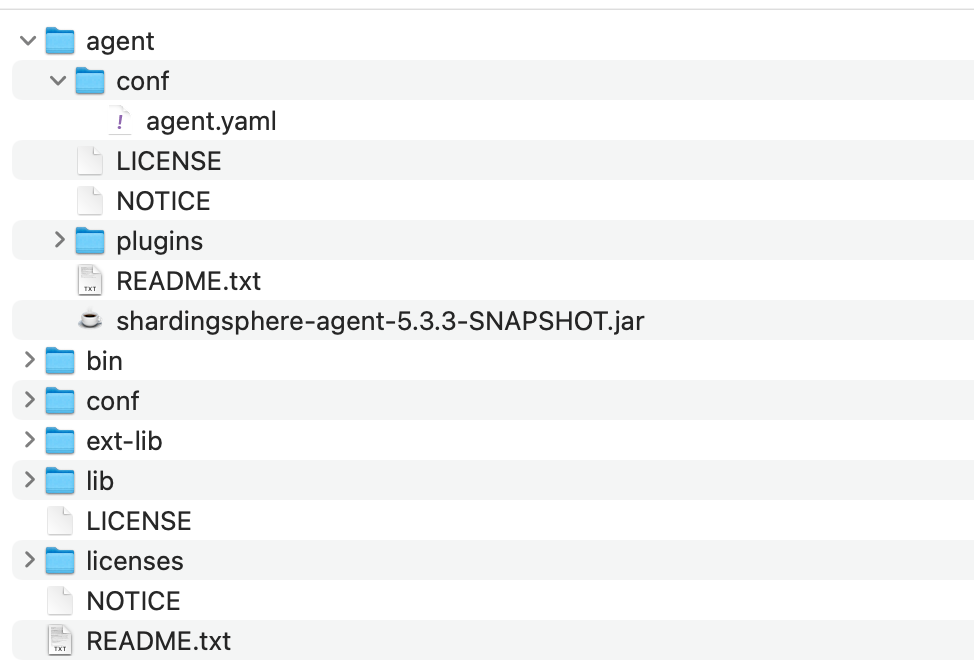 agent 目录是 ShardingSphere-Agent 打包后的目录结构

agent.yaml 是 agent 配置文件
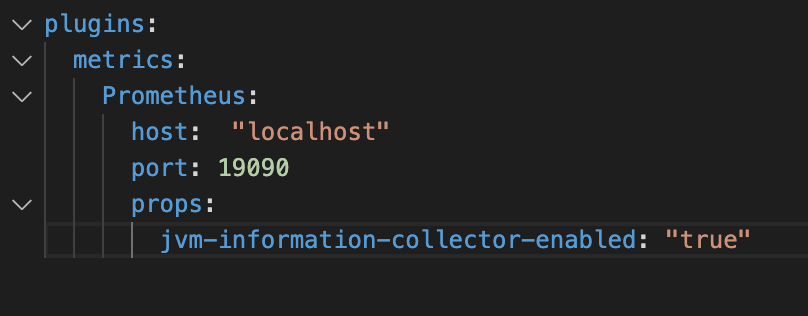 开启 Metrics 插件，在本地 19090 端口暴露指标数据
e7d195523061f1c0c2b73831c94a3edc981f60e396d3e182073EE1468018468A7F192AE5E5CD515B6C3125F8AF6E4EE646174E8CF0B46FD19828DCE8CDA3B3A044A74F0E769C5FA8CB87AB6FC303C8BA3785FAC64AF5424764E128FECAE4CC727650C04623638EBB0E38E204334561D5C6A1F0CAD760F6FBB7D9E209A4CCD06739B0CBDF42479AA5F56606813F7B2771
Metrics 介绍
以一个分片表 sbtest1 为例，进行指标采集演示
启动 Proxy & Agent
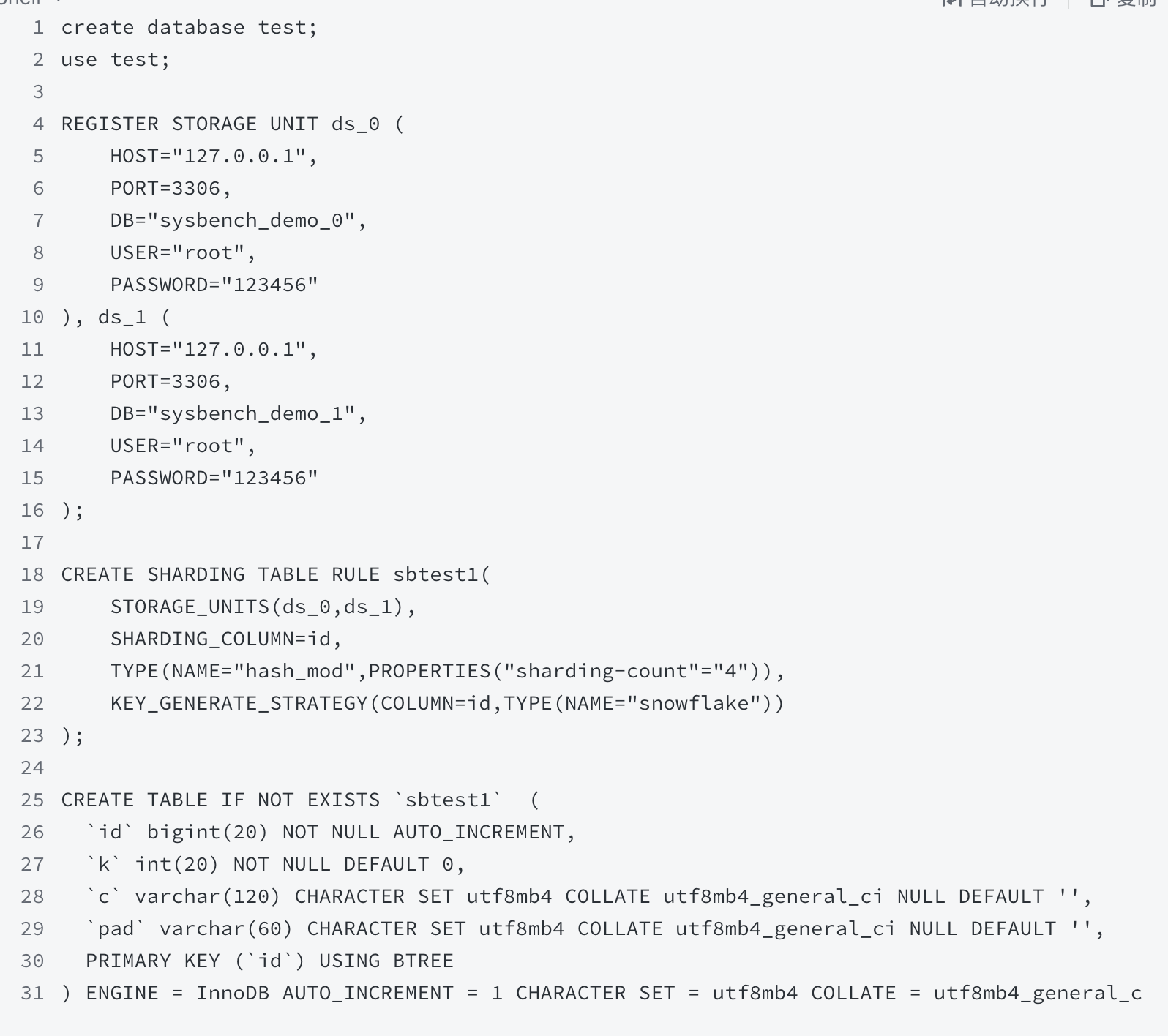 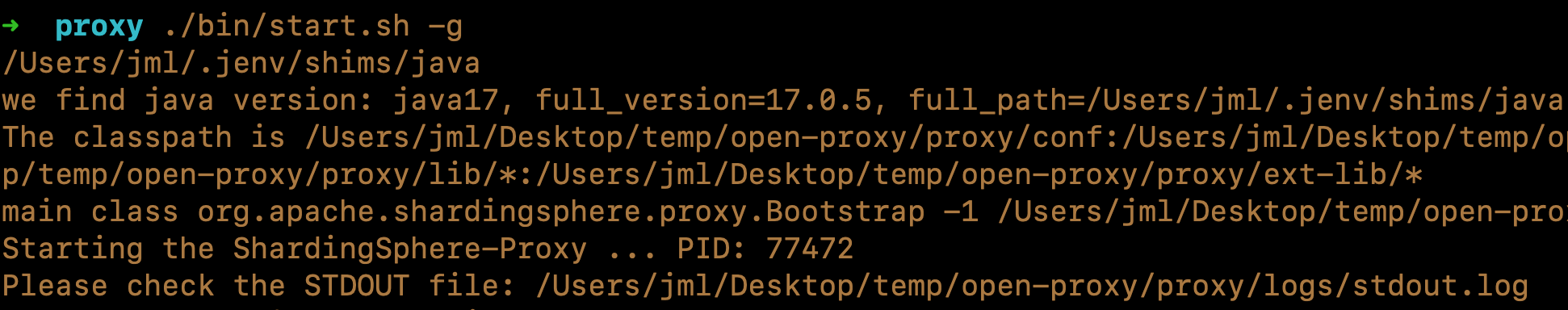 使用 sysbench 压测工具进行压测
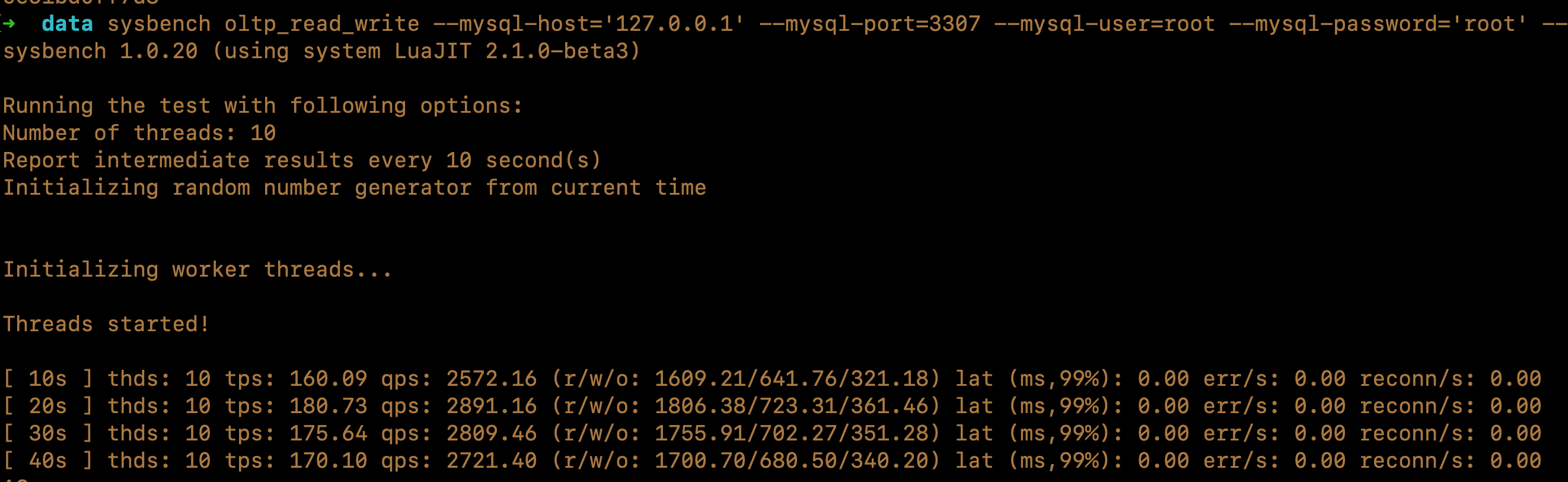 e7d195523061f1c0c2b73831c94a3edc981f60e396d3e182073EE1468018468A7F192AE5E5CD515B6C3125F8AF6E4EE646174E8CF0B46FD19828DCE8CDA3B3A044A74F0E769C5FA8CB87AB6FC303C8BA3785FAC64AF5424764E128FECAE4CC727650C04623638EBB0E38E204334561D5C6A1F0CAD760F6FBB7D9E209A4CCD06739B0CBDF42479AA5F56606813F7B2771
Metrics 介绍
http://127.0.0.1:19090/ 会暴露对应的指标
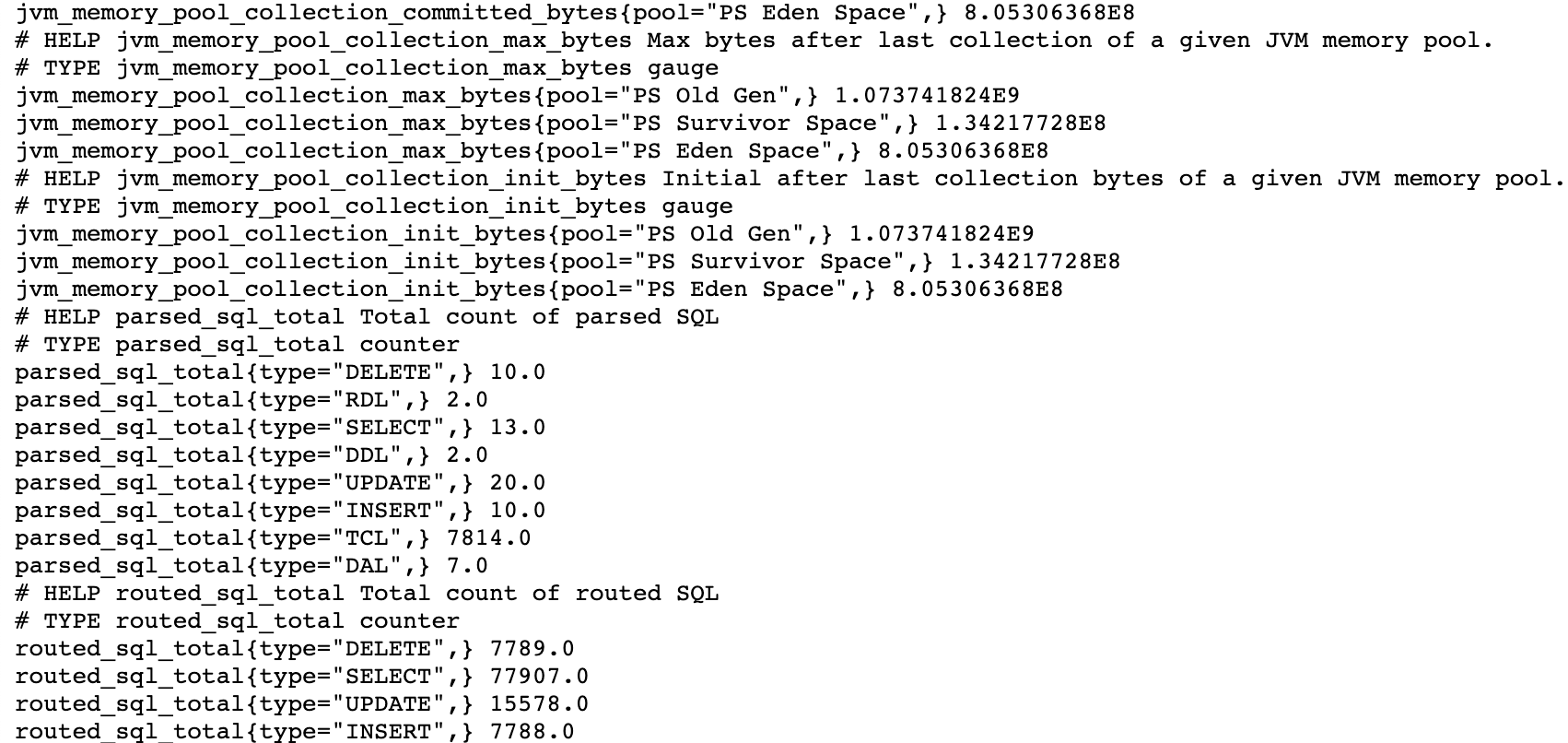 e7d195523061f1c0c2b73831c94a3edc981f60e396d3e182073EE1468018468A7F192AE5E5CD515B6C3125F8AF6E4EE646174E8CF0B46FD19828DCE8CDA3B3A044A74F0E769C5FA8CB87AB6FC303C8BA3785FAC64AF5424764E128FECAE4CC727650C04623638EBB0E38E204334561D5C6A1F0CAD760F6FBB7D9E209A4CCD06739B0CBDF42479AA5F56606813F7B2771
Metrics 介绍
Prometheus + Grafana 实现监控指标可视化
Prometheus：用于采集和存储指标数据        Grafana：用于监控数据可视化
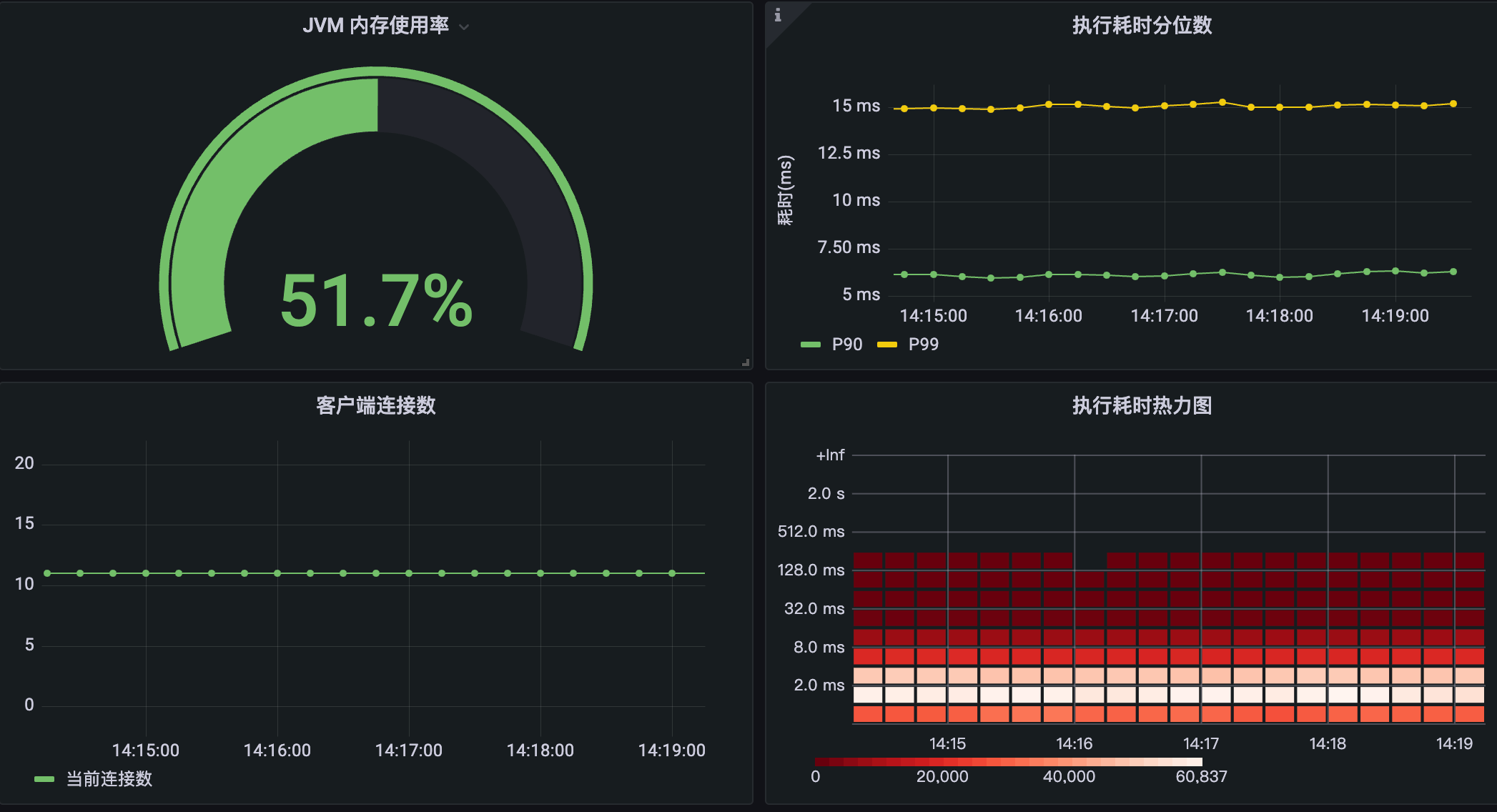 e7d195523061f1c0c2b73831c94a3edc981f60e396d3e182073EE1468018468A7F192AE5E5CD515B6C3125F8AF6E4EE646174E8CF0B46FD19828DCE8CDA3B3A044A74F0E769C5FA8CB87AB6FC303C8BA3785FAC64AF5424764E128FECAE4CC727650C04623638EBB0E38E204334561D5C6A1F0CAD760F6FBB7D9E209A4CCD06739B0CBDF42479AA5F56606813F7B2771
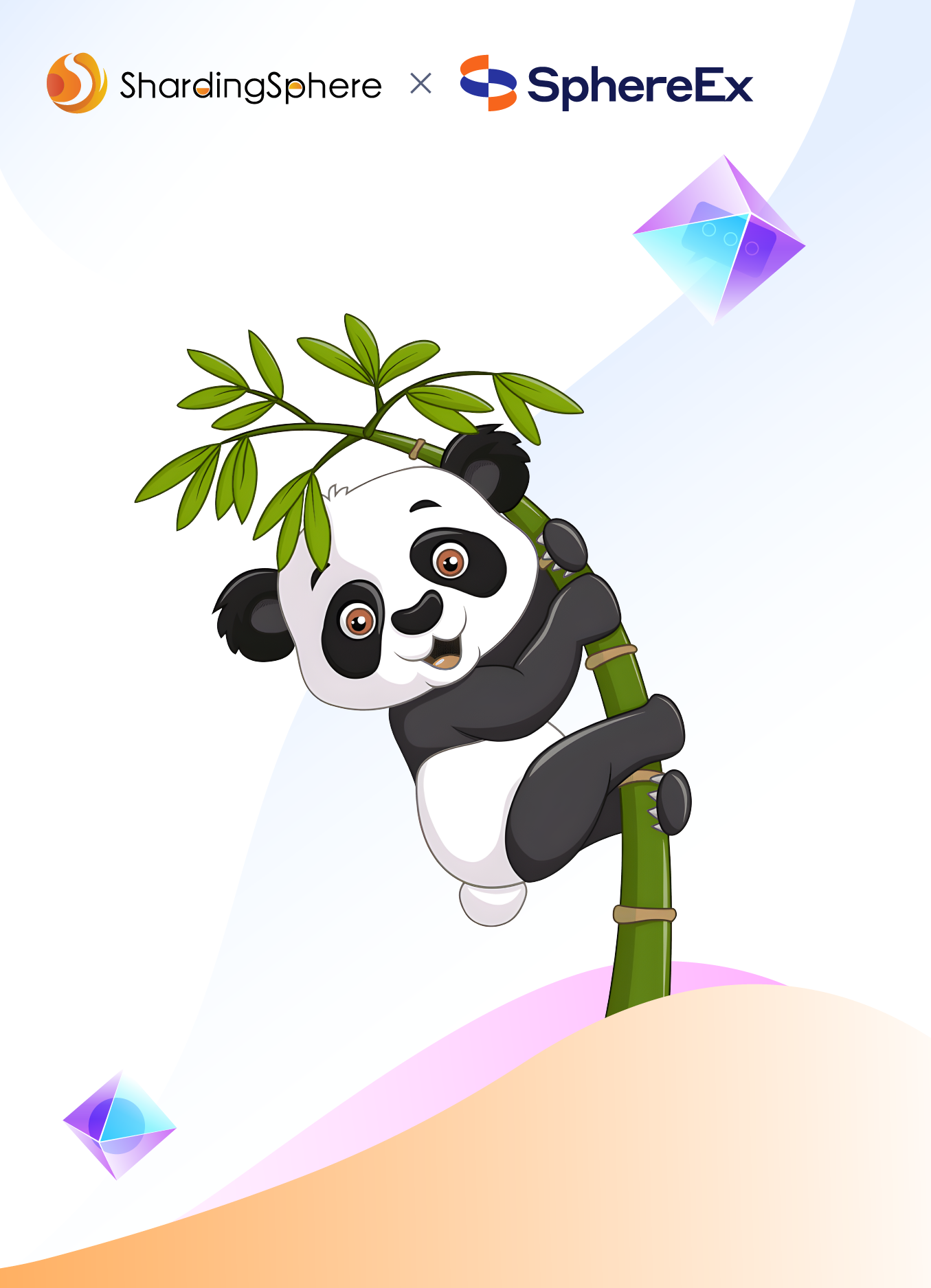 04
Tracing
e7d195523061f1c0c2b73831c94a3edc981f60e396d3e182073EE1468018468A7F192AE5E5CD515B6C3125F8AF6E4EE646174E8CF0B46FD19828DCE8CDA3B3A044A74F0E769C5FA8CB87AB6FC303C8BA3785FAC64AF5424764E128FECAE4CC727650C04623638EBB0E38E204334561D5C6A1F0CAD760F6FBB7D9E209A4CCD06739B0CBDF42479AA5F56606813F7B2771
Tracing 介绍
Tracing 是什么？
用于记录单次请求范围内的处理信息，其中可以包括服务调用和处理时长等。
例如：
1、一次调用远程服务的 RPC 执行过程
2、一次实际的 SQL 查询语句
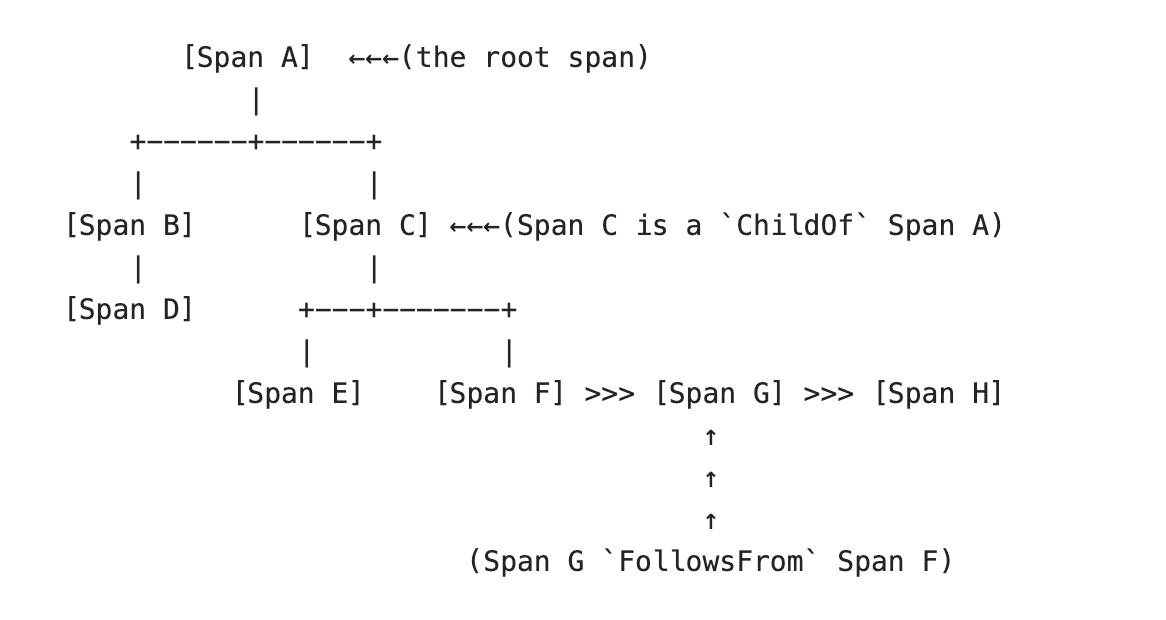 一条 Tracing 示例
e7d195523061f1c0c2b73831c94a3edc981f60e396d3e182073EE1468018468A7F192AE5E5CD515B6C3125F8AF6E4EE646174E8CF0B46FD19828DCE8CDA3B3A044A74F0E769C5FA8CB87AB6FC303C8BA3785FAC64AF5424764E128FECAE4CC727650C04623638EBB0E38E204334561D5C6A1F0CAD760F6FBB7D9E209A4CCD06739B0CBDF42479AA5F56606813F7B2771
Tracing 介绍
Span 类型
/ShardingSphere/rootInvoke/：Root Span 代表一次 SQL 执行过程

/ShardingSphere/parseSQL/：解析 Span，代表解析 SQL 过程

/ShardingSphere/executeSQL/：执行 Span，代表路由到物理库执行的过程
为了方便查看跟踪数据，会使用跟踪平台对 Tracing 数据进行展示，目前 ShardingSphere-Agent 
支持导出 Tracing 数据到 Zipkin、Jaeger 两个跟踪平台。接下来以导出到 Zipkin 为例进行说明。
e7d195523061f1c0c2b73831c94a3edc981f60e396d3e182073EE1468018468A7F192AE5E5CD515B6C3125F8AF6E4EE646174E8CF0B46FD19828DCE8CDA3B3A044A74F0E769C5FA8CB87AB6FC303C8BA3785FAC64AF5424764E128FECAE4CC727650C04623638EBB0E38E204334561D5C6A1F0CAD760F6FBB7D9E209A4CCD06739B0CBDF42479AA5F56606813F7B2771
Tracing 介绍
登录 Proxy 执行如下 SQL 和 DistSQL
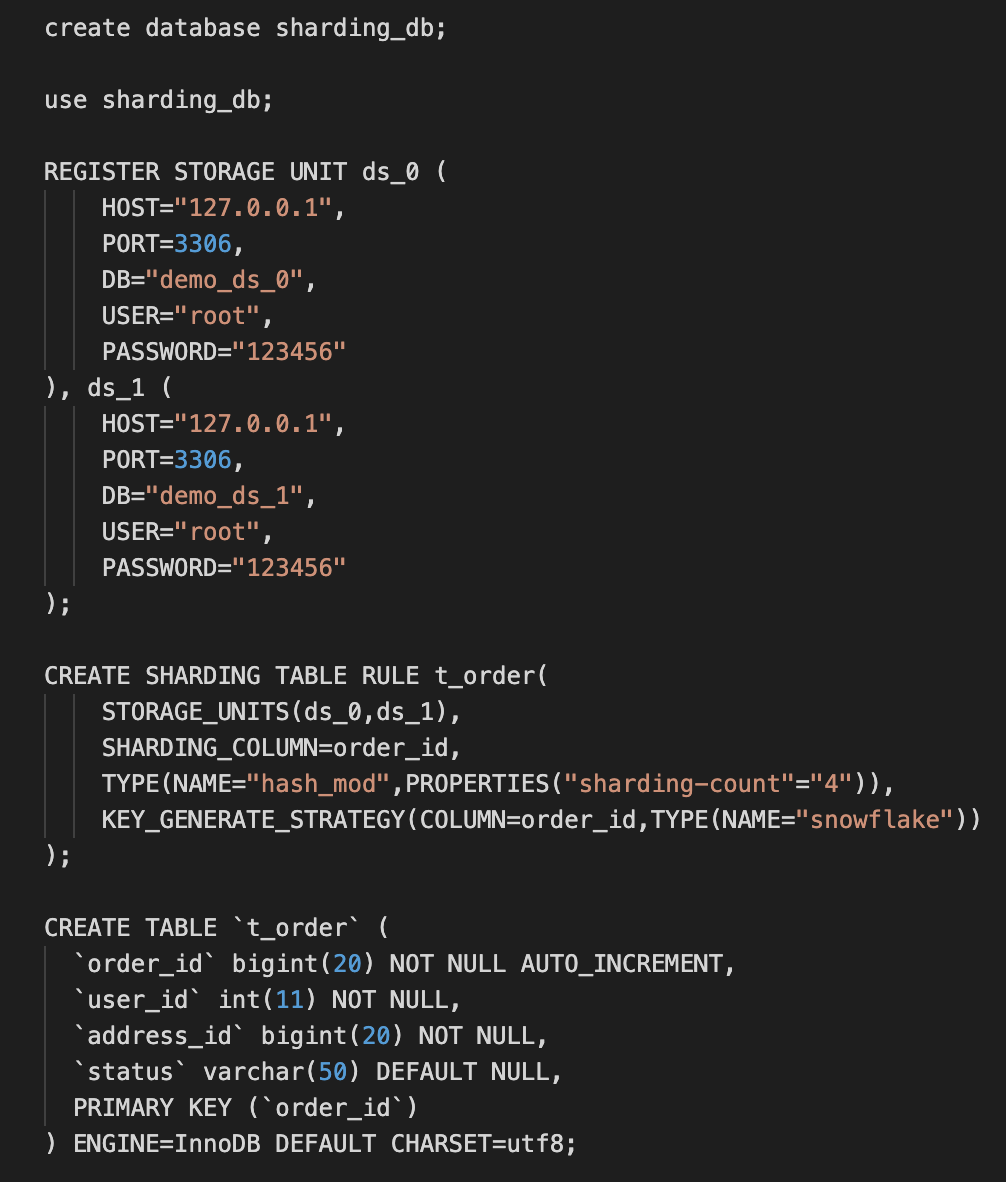 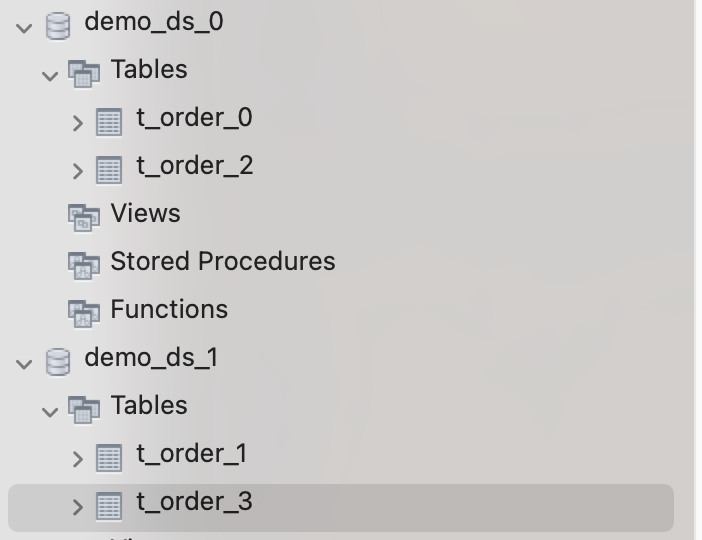 物理库和表
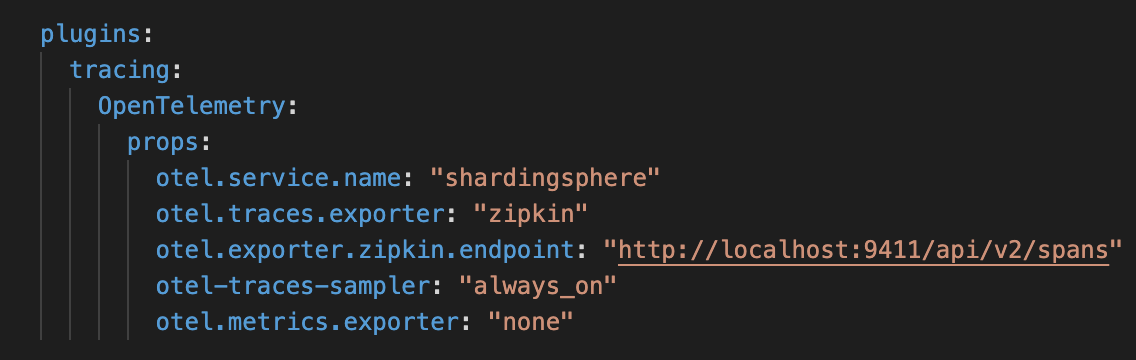 agent.yaml 配置
e7d195523061f1c0c2b73831c94a3edc981f60e396d3e182073EE1468018468A7F192AE5E5CD515B6C3125F8AF6E4EE646174E8CF0B46FD19828DCE8CDA3B3A044A74F0E769C5FA8CB87AB6FC303C8BA3785FAC64AF5424764E128FECAE4CC727650C04623638EBB0E38E204334561D5C6A1F0CAD760F6FBB7D9E209A4CCD06739B0CBDF42479AA5F56606813F7B2771
Tracing 介绍
登录 Proxy 执行 insert、select、update、delete 语句
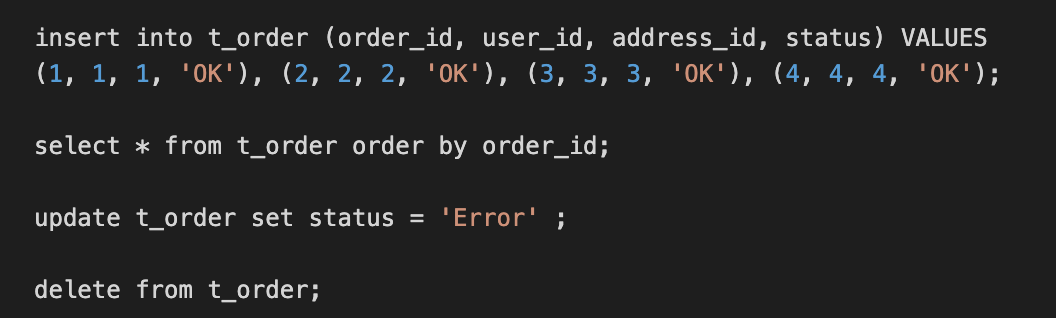 e7d195523061f1c0c2b73831c94a3edc981f60e396d3e182073EE1468018468A7F192AE5E5CD515B6C3125F8AF6E4EE646174E8CF0B46FD19828DCE8CDA3B3A044A74F0E769C5FA8CB87AB6FC303C8BA3785FAC64AF5424764E128FECAE4CC727650C04623638EBB0E38E204334561D5C6A1F0CAD760F6FBB7D9E209A4CCD06739B0CBDF42479AA5F56606813F7B2771
Tracing 介绍
访问 Zipkin 可以查看 Tracing 数据
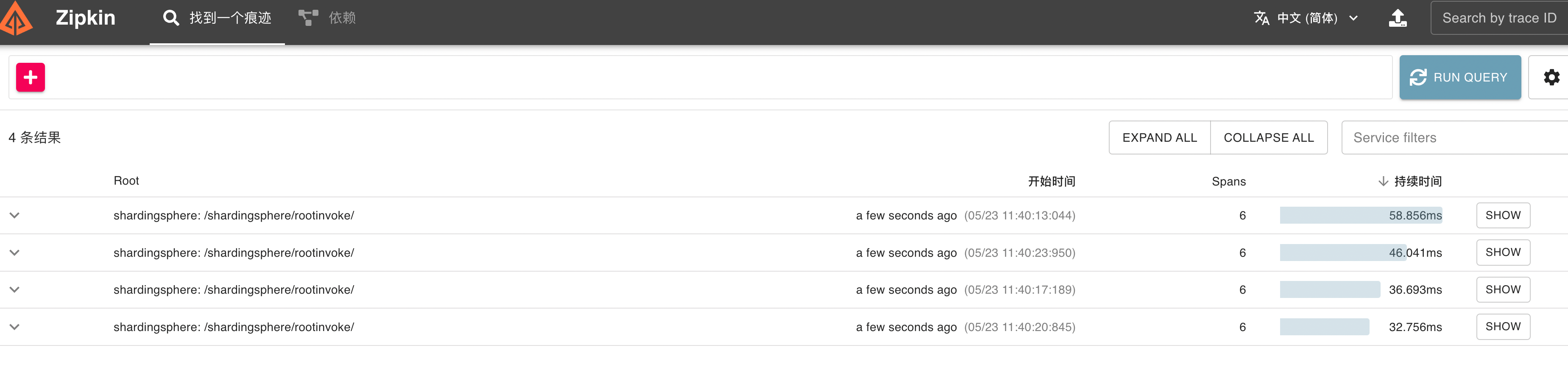 e7d195523061f1c0c2b73831c94a3edc981f60e396d3e182073EE1468018468A7F192AE5E5CD515B6C3125F8AF6E4EE646174E8CF0B46FD19828DCE8CDA3B3A044A74F0E769C5FA8CB87AB6FC303C8BA3785FAC64AF5424764E128FECAE4CC727650C04623638EBB0E38E204334561D5C6A1F0CAD760F6FBB7D9E209A4CCD06739B0CBDF42479AA5F56606813F7B2771
Tracing 介绍
分析 SQL 链路
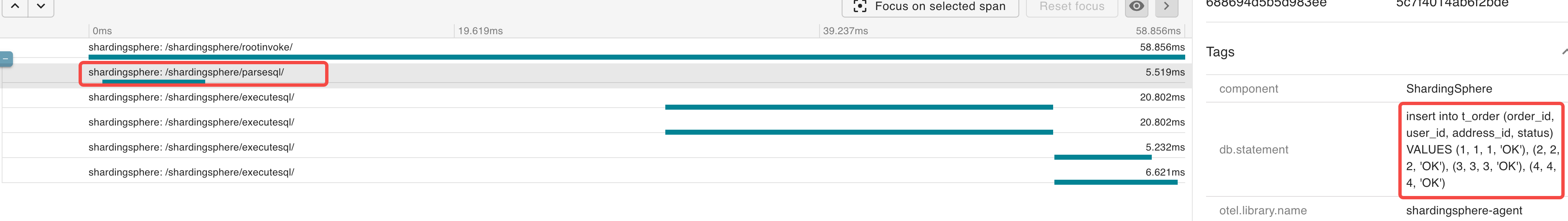 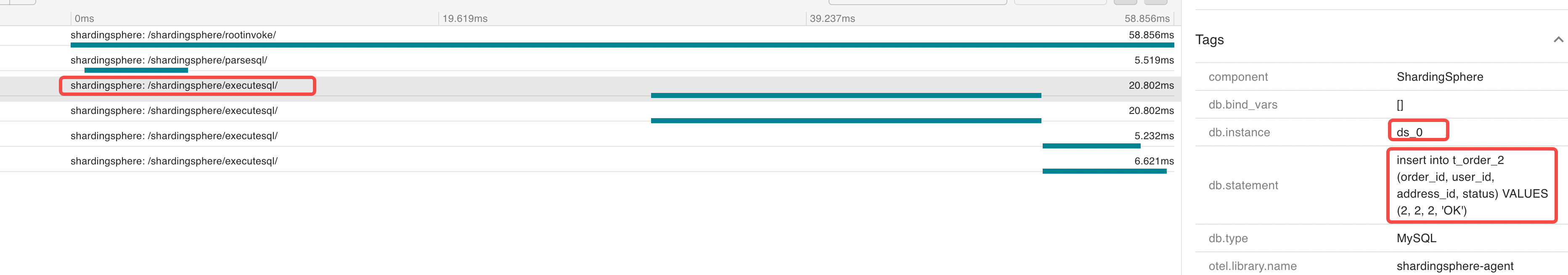 e7d195523061f1c0c2b73831c94a3edc981f60e396d3e182073EE1468018468A7F192AE5E5CD515B6C3125F8AF6E4EE646174E8CF0B46FD19828DCE8CDA3B3A044A74F0E769C5FA8CB87AB6FC303C8BA3785FAC64AF5424764E128FECAE4CC727650C04623638EBB0E38E204334561D5C6A1F0CAD760F6FBB7D9E209A4CCD06739B0CBDF42479AA5F56606813F7B2771
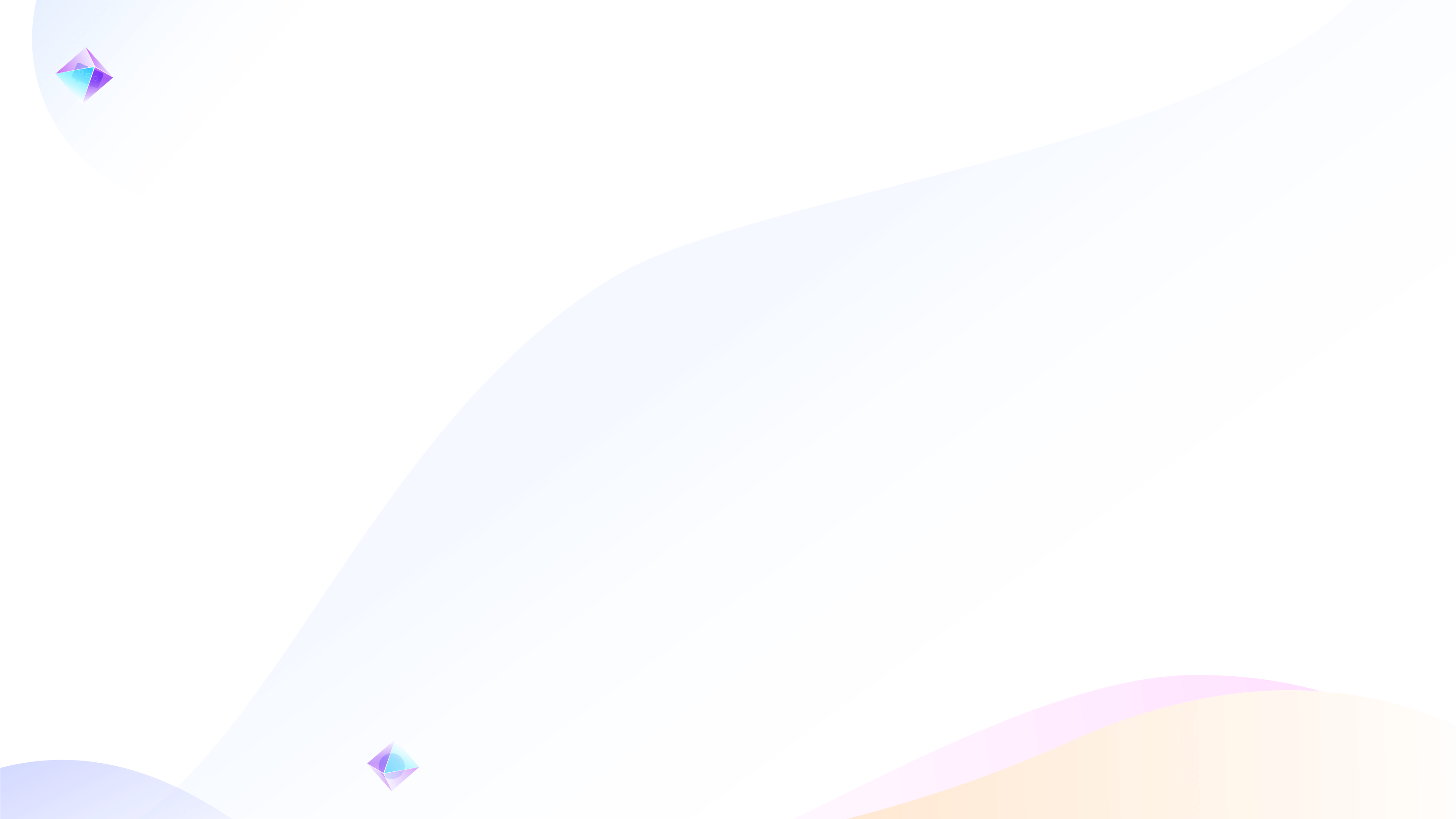 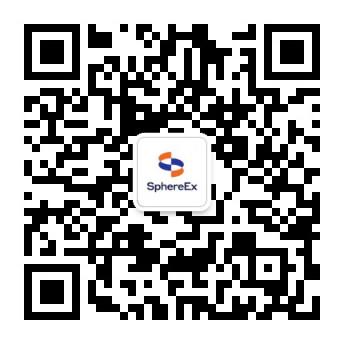 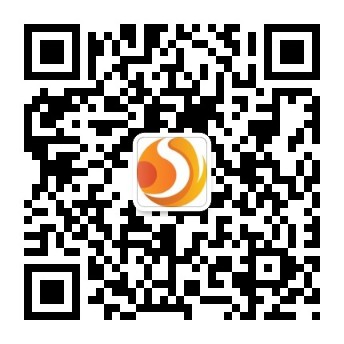 SphereEx
微信公众号
Apache ShardingSphere
微信公众号
SphereEx 官网：https://sphere-ex.com
Open SphereEx Community：https://community.sphere-ex.com 
Apache ShardingSphere Website：https://shardingsphere.apache.org
Apache ShardingSphere GitHub： https://github.com/apache/shardingsphere
Apache ShardingSphere Slack Channel：https://apacheshardingsphere.slack.com
邮箱：it@sphere-ex.com / biz@sphere-ex.com
e7d195523061f1c0c2b73831c94a3edc981f60e396d3e182073EE1468018468A7F192AE5E5CD515B6C3125F8AF6E4EE646174E8CF0B46FD19828DCE8CDA3B3A044A74F0E769C5FA8CB87AB6FC303C8BA3785FAC64AF5424764E128FECAE4CC727650C04623638EBB0E38E204334561D5C6A1F0CAD760F6FBB7D9E209A4CCD06739B0CBDF42479AA5F56606813F7B2771
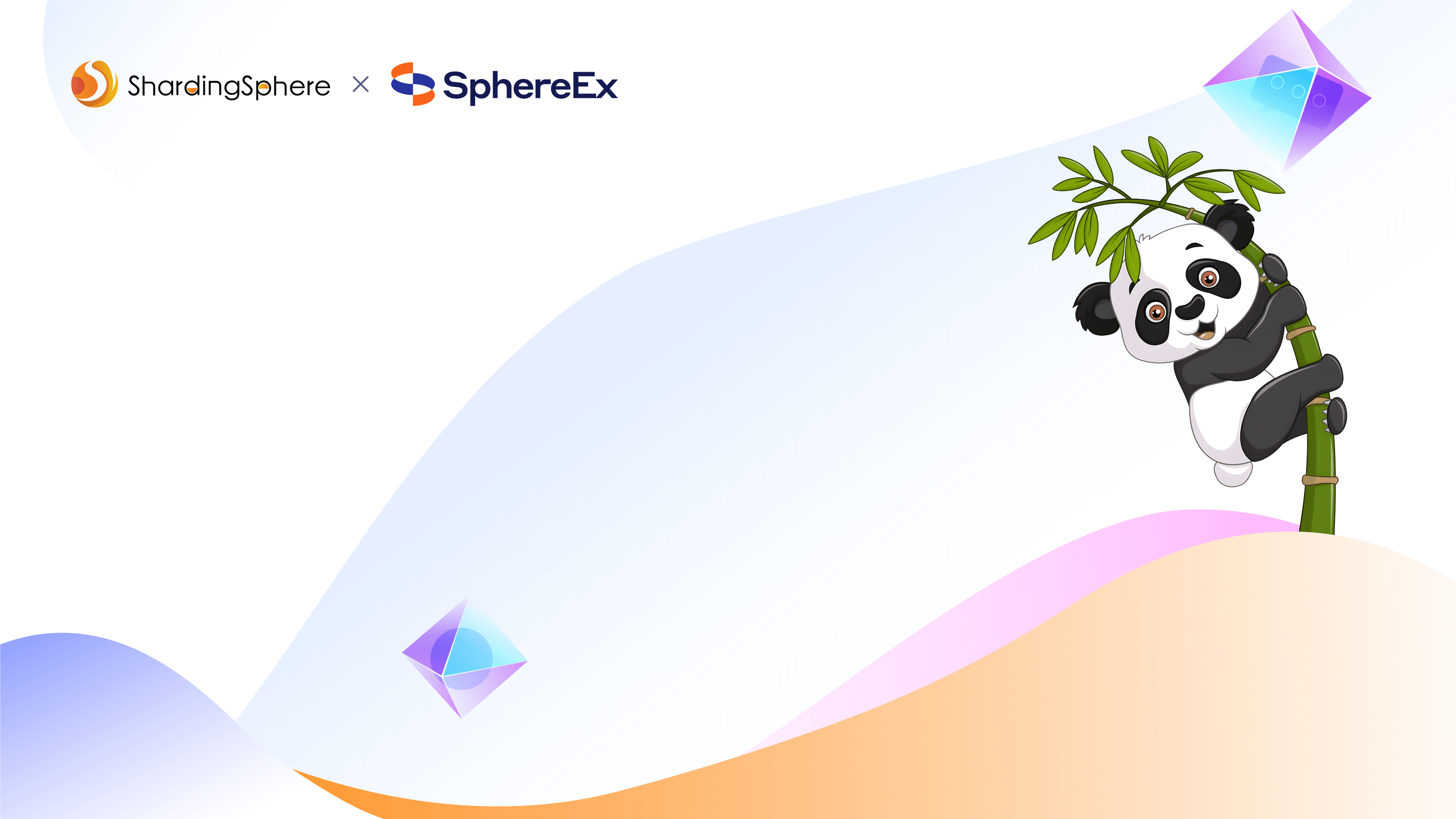 谢 谢！